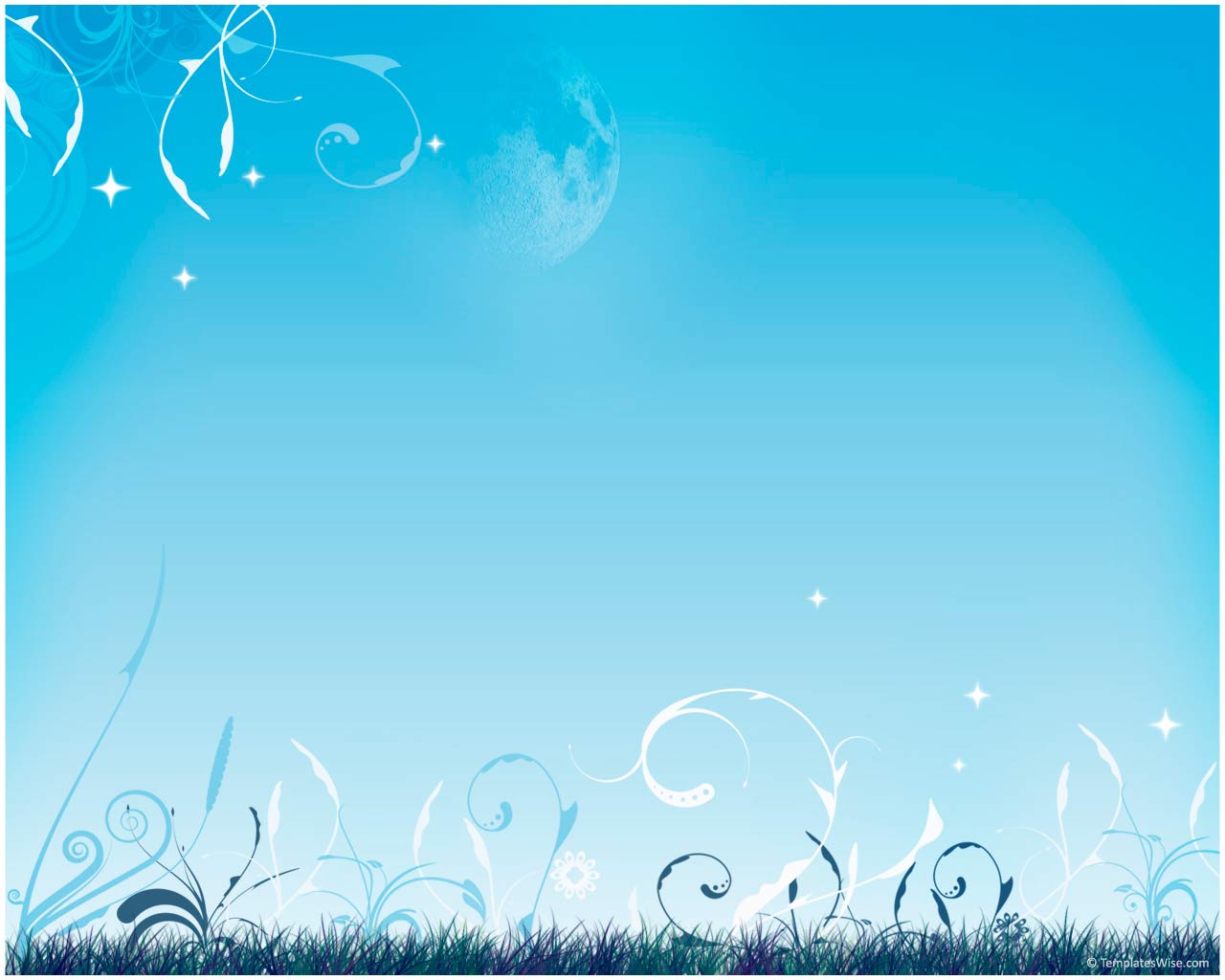 Муниципальное автономное дошкольное образовательное учреждение МАДОУ д/с №36 городского округа город Нефтекамск РБИспользование элементов системы Карла Орфа в развитии музыкальных способностей детей
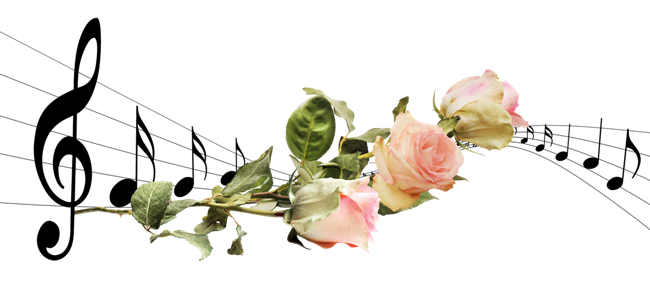 Подготовила : музыкальный руководитель 
высшей категории 
Бурмистрова Н.Н.
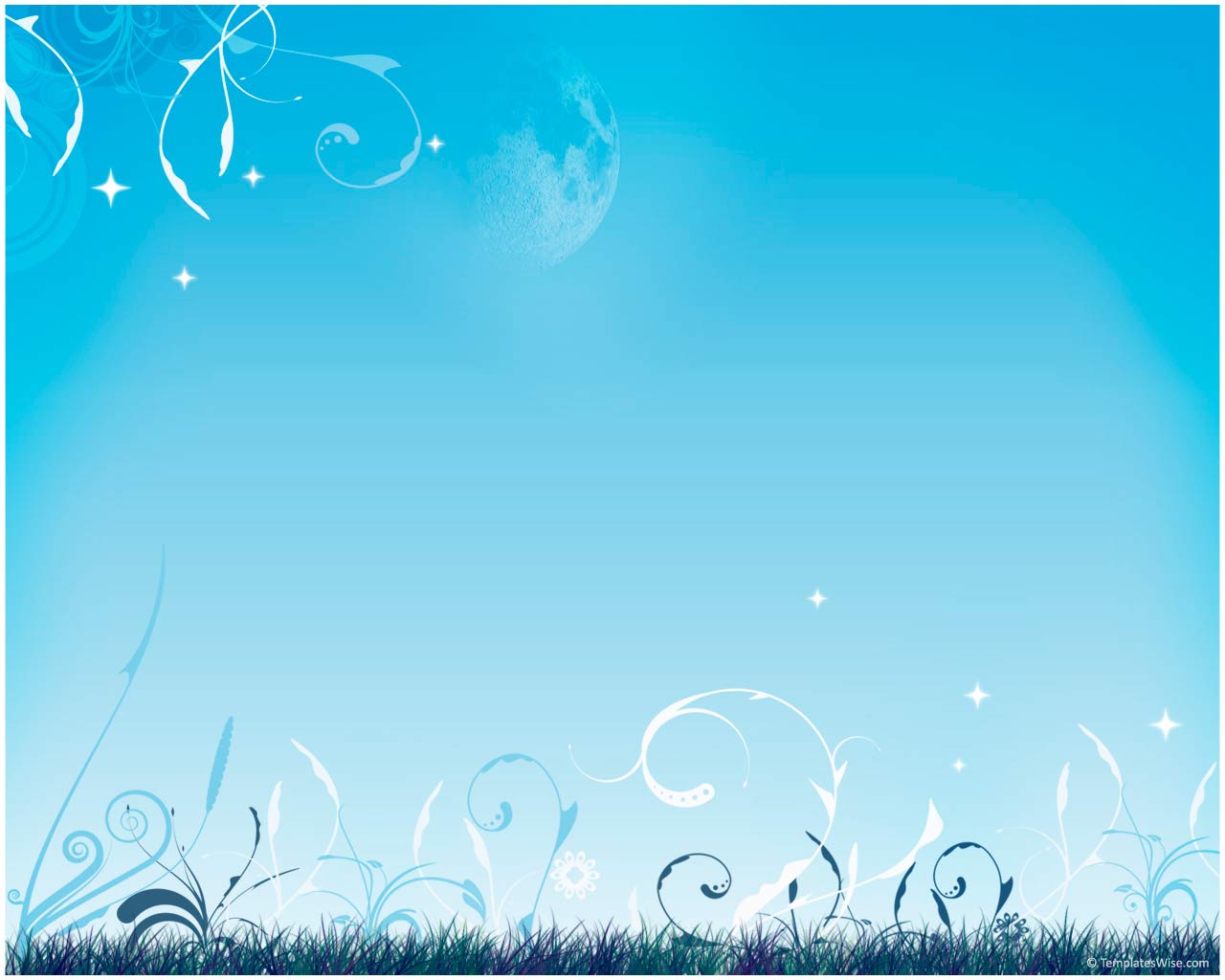 Основоположником современной теории ритмического воспитания явился швейцарский  музыкант ,педагог,  дирижер            ЖАК ЭМИЛЬ ДАЛЬКРОЗ (1865 – 1956), На первое место он ставил игру как естественную деятельность, в процессе которой ребенок познает жизнь, а также меньше всего утомляется, и поэтому интерес и внимание у него в игре держится дольше, чем в специальных обучающих упражнениях.
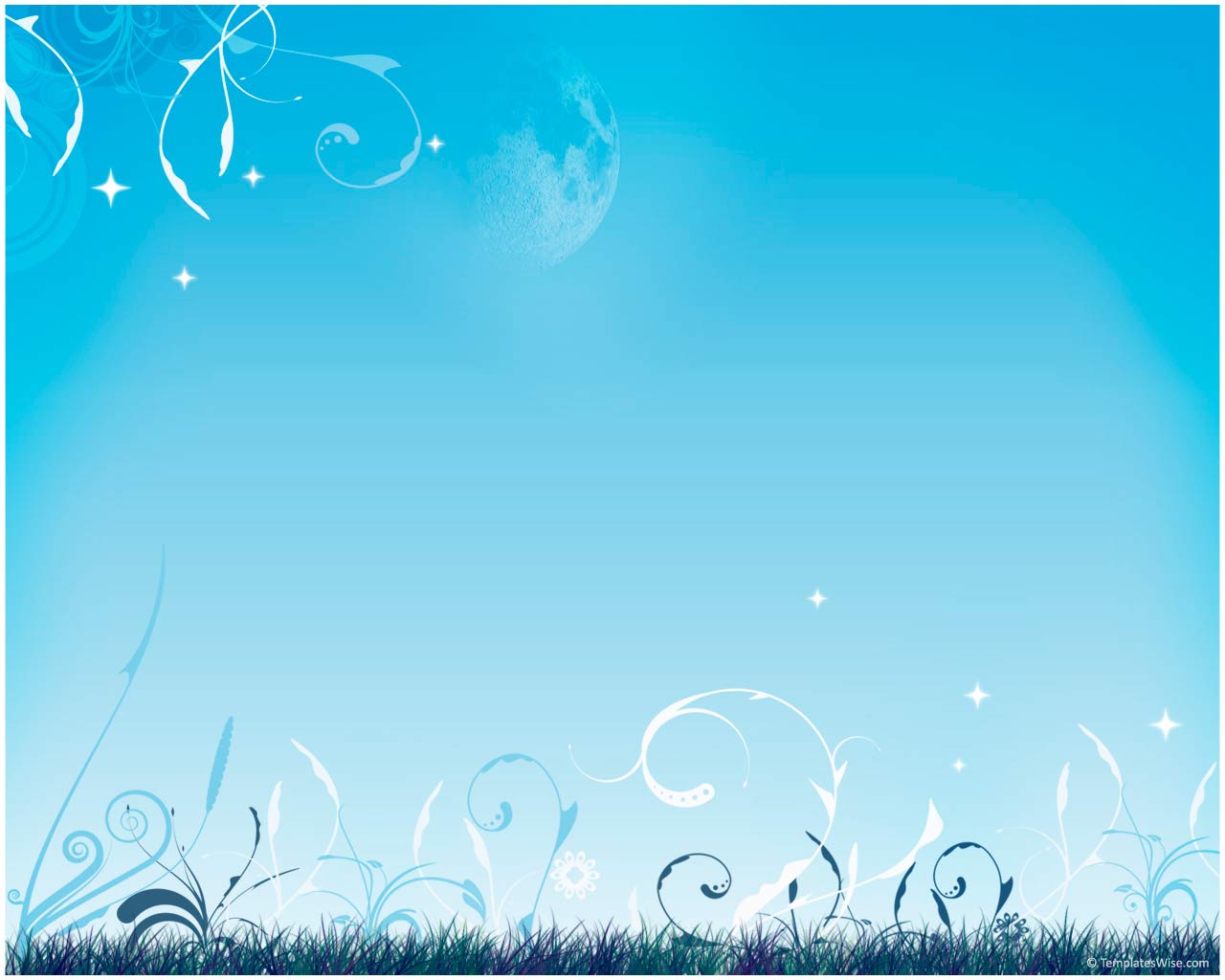 Его продолжателем стал  немецкий педагог Карл Орф (1895-1982).   В Зальцбурге он стал одним из создателей института, разрабатывающего проблемы детского музыкального воспитания                              « Моцартеум» Академии музыки  и изобразительного искусства. Туда входит институт К. Орфа.
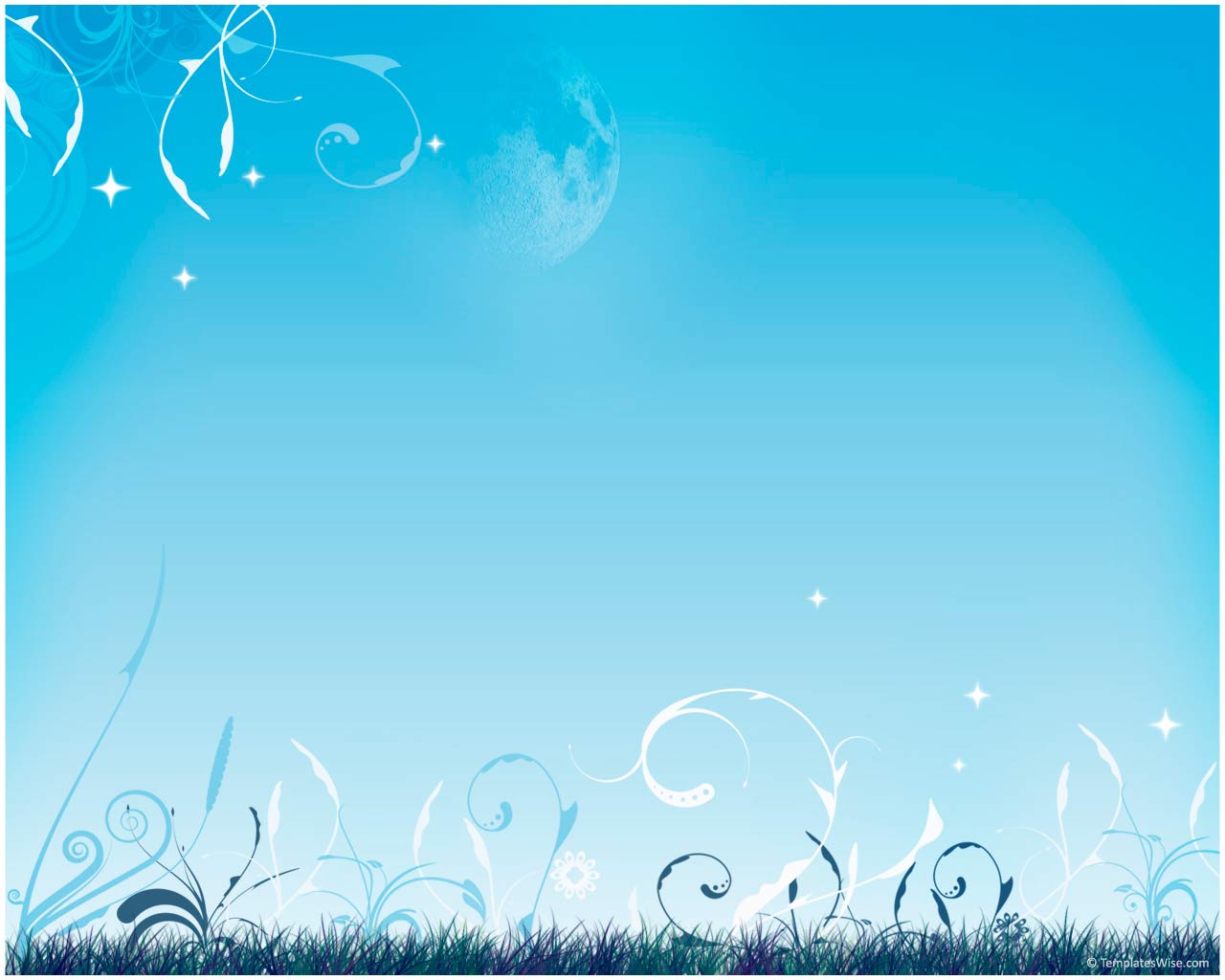 И
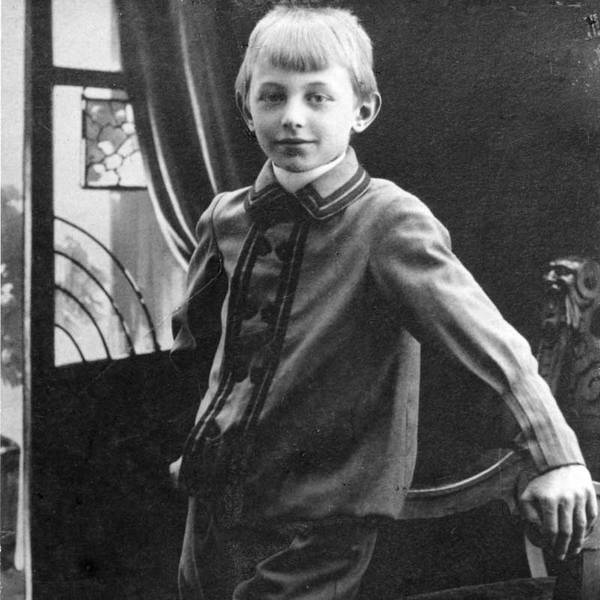 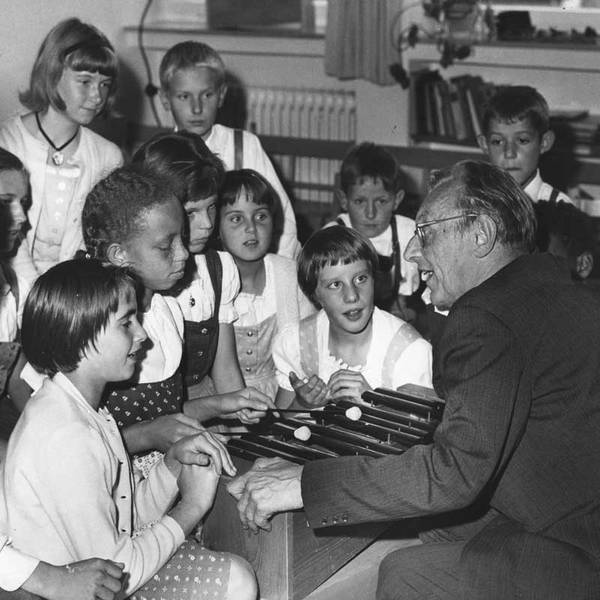 Карл Орф (1895-1982) - немецкий композитор. Учился в Мюнхенской академии музыки, позднее (в 1920 году) у Генриха Камински. В 1924 году вместе с Доротеей Гюнтер (Gunther) основал школу гимнастики, музыки и танца (Гюнтершуле [Guntherschule]). Опыт работы в этой школе лег в основу музыкально-педагогической системы Орфа.
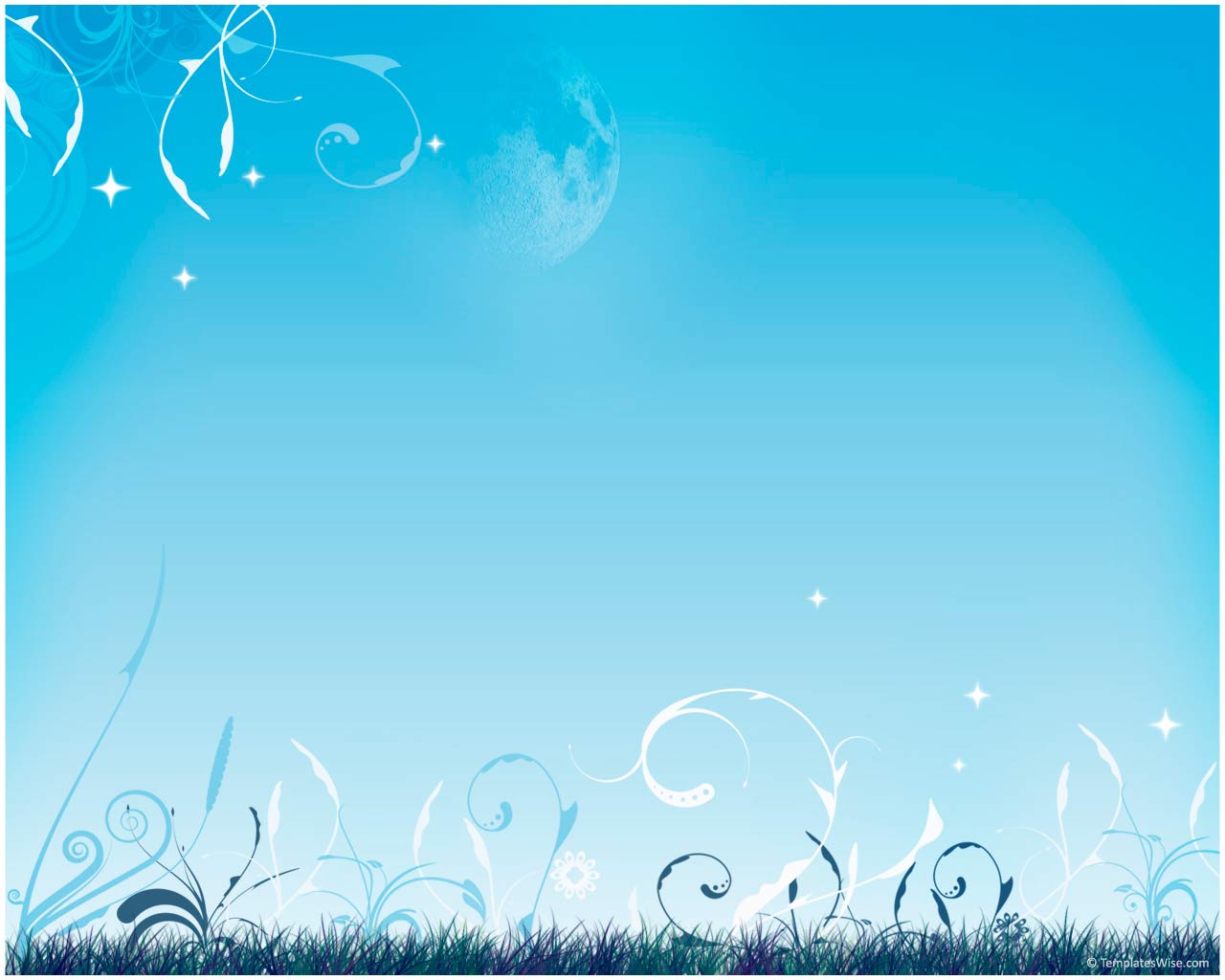 . 
Ведущий принцип орфовской педагогики — «обучение в действии»: 
ребенок вовлекается педагогом в процессе активных действий, связанных с познанием музыки,
 действие всегда являлось единственно надежной гарантией усвоения любого знания. 
Все это вместе взятое позволяет повысить интерес ребенка к занятиям и пробудить его мысль и фантазию.
 Композитор ввел термин «элементарное музицирование».
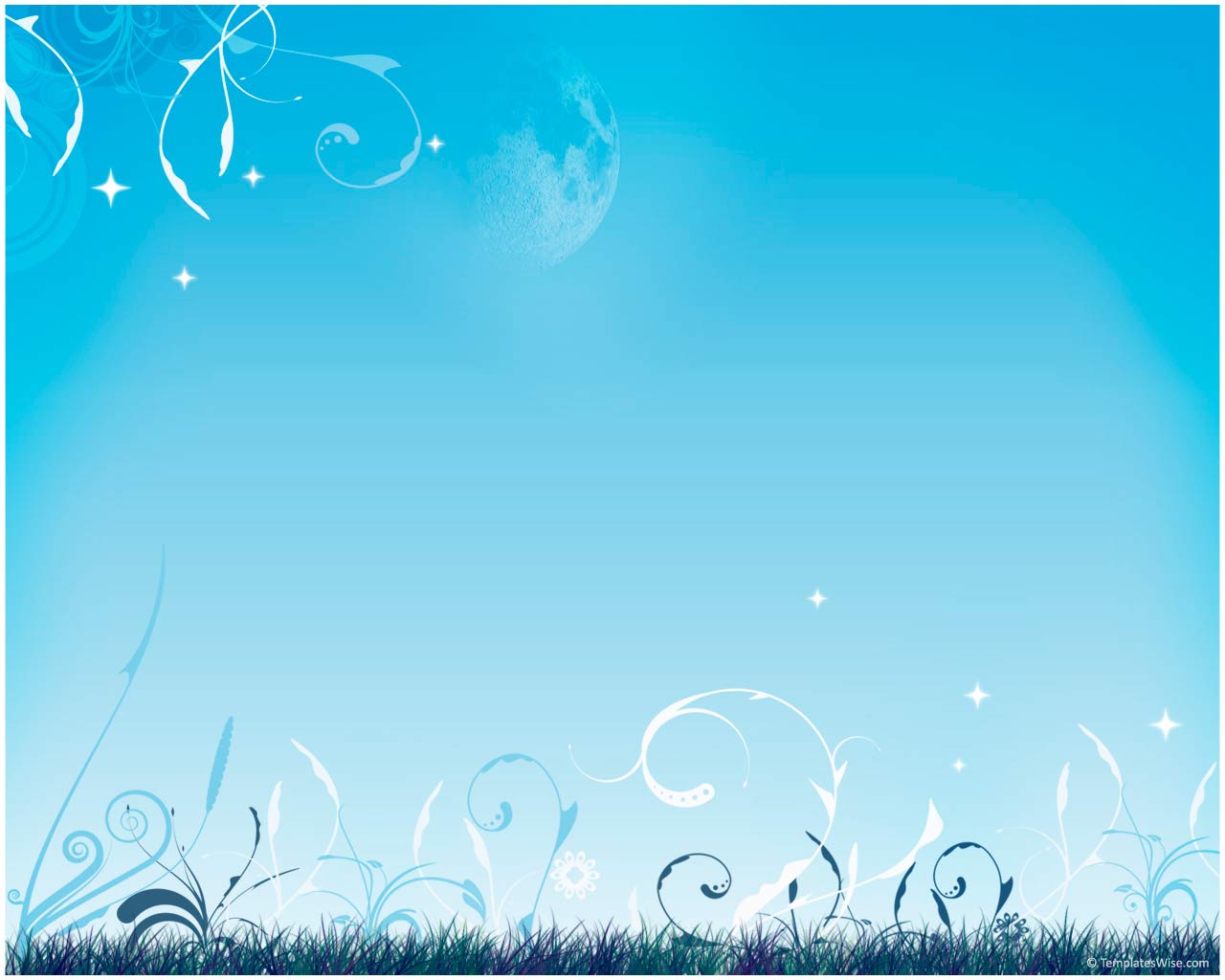 Основные принципы концепции Карла Орфа.
Суть занятий по системе Орфа составляет соединение музыки, слова и движения.
 Особая атмосфера занятия, где царит увлеченность, раскованность, внутренний комфорт на основе широкого применения коммуникативно-двигательных игр.
 В основе занятия лежит творческая деятельность детей, в которой они могут фантазировать, проявлять индивидуальность.
 Спонтанность, сиюминутность рождения и воплощения идей, атмосферы и импровизационности.
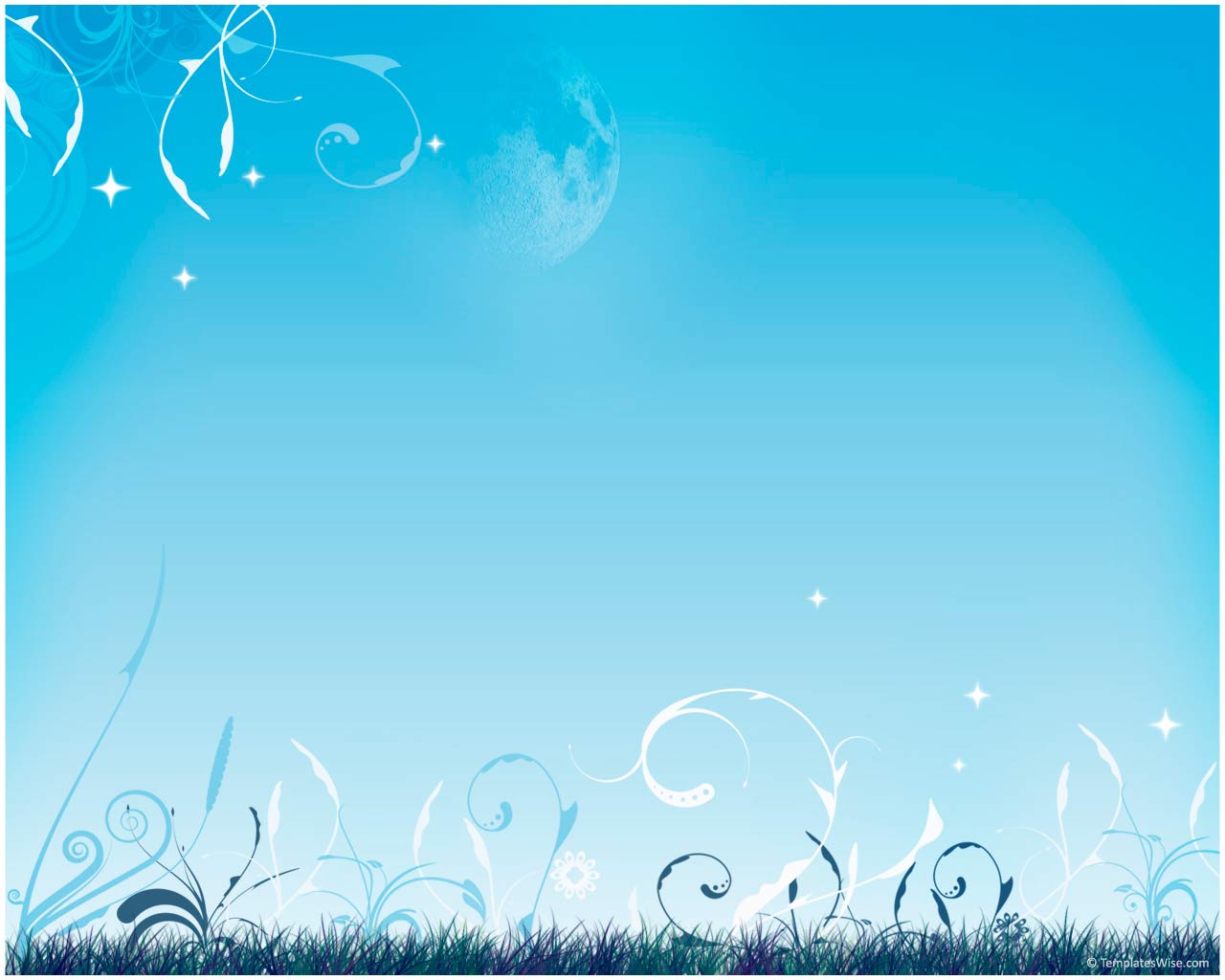 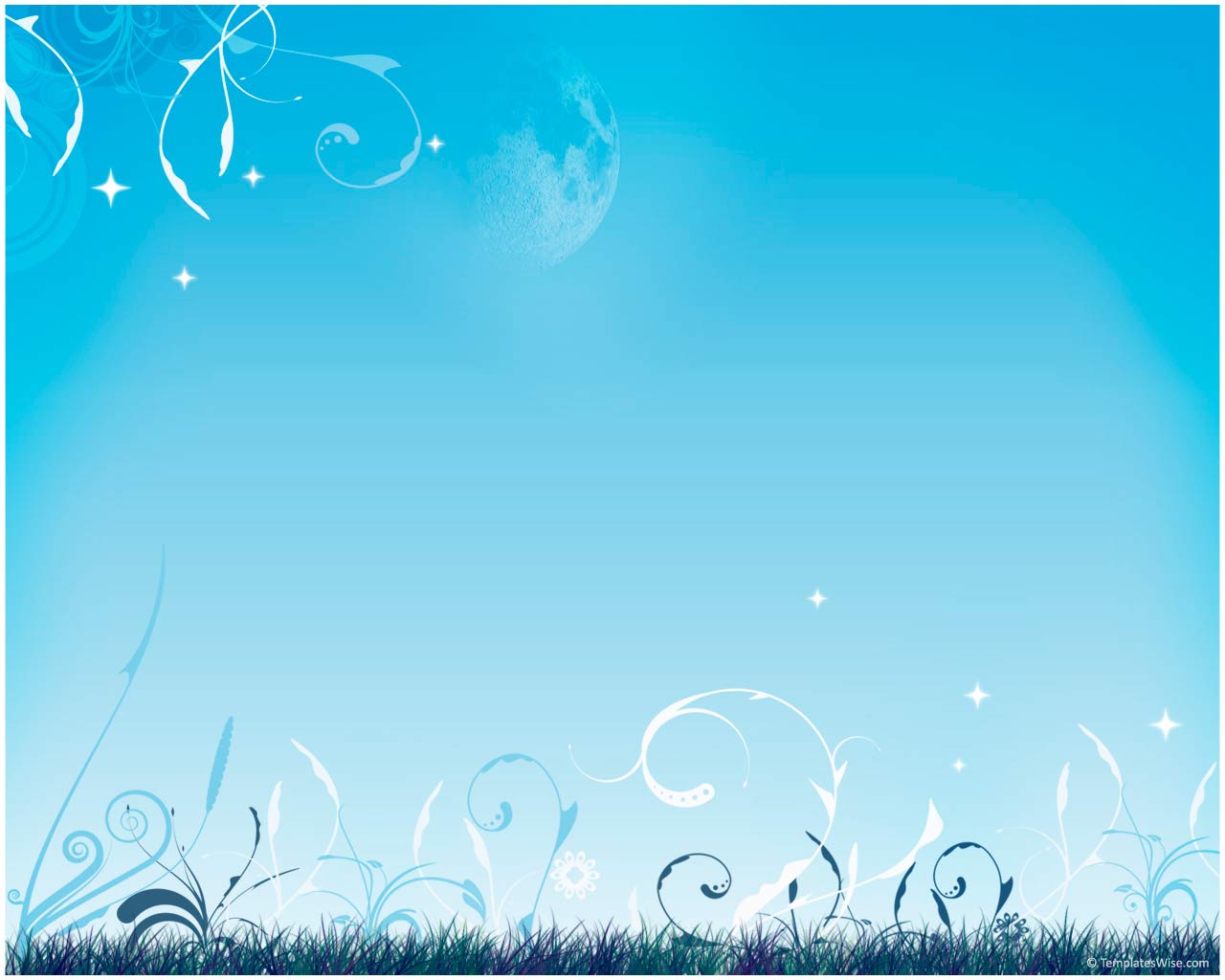 Инструменты К. Орфа, «Орфовский набор»: ксилофоны; металлофоны; глокеншпили; треугольники, бубенцы, колокольчики, пальчиковые тарелочки, бубны, тамбурины, деревянные коробочки, клавесы, тон-блоки, гуиро, маракасы, ручные барабаны, бонго, литавры, ручные тарелки и др.
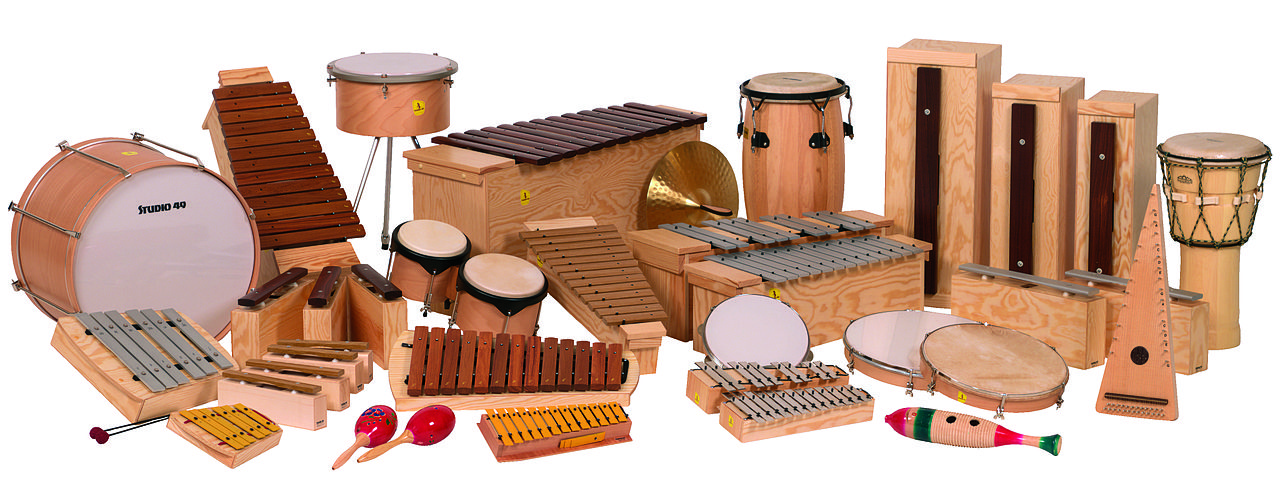 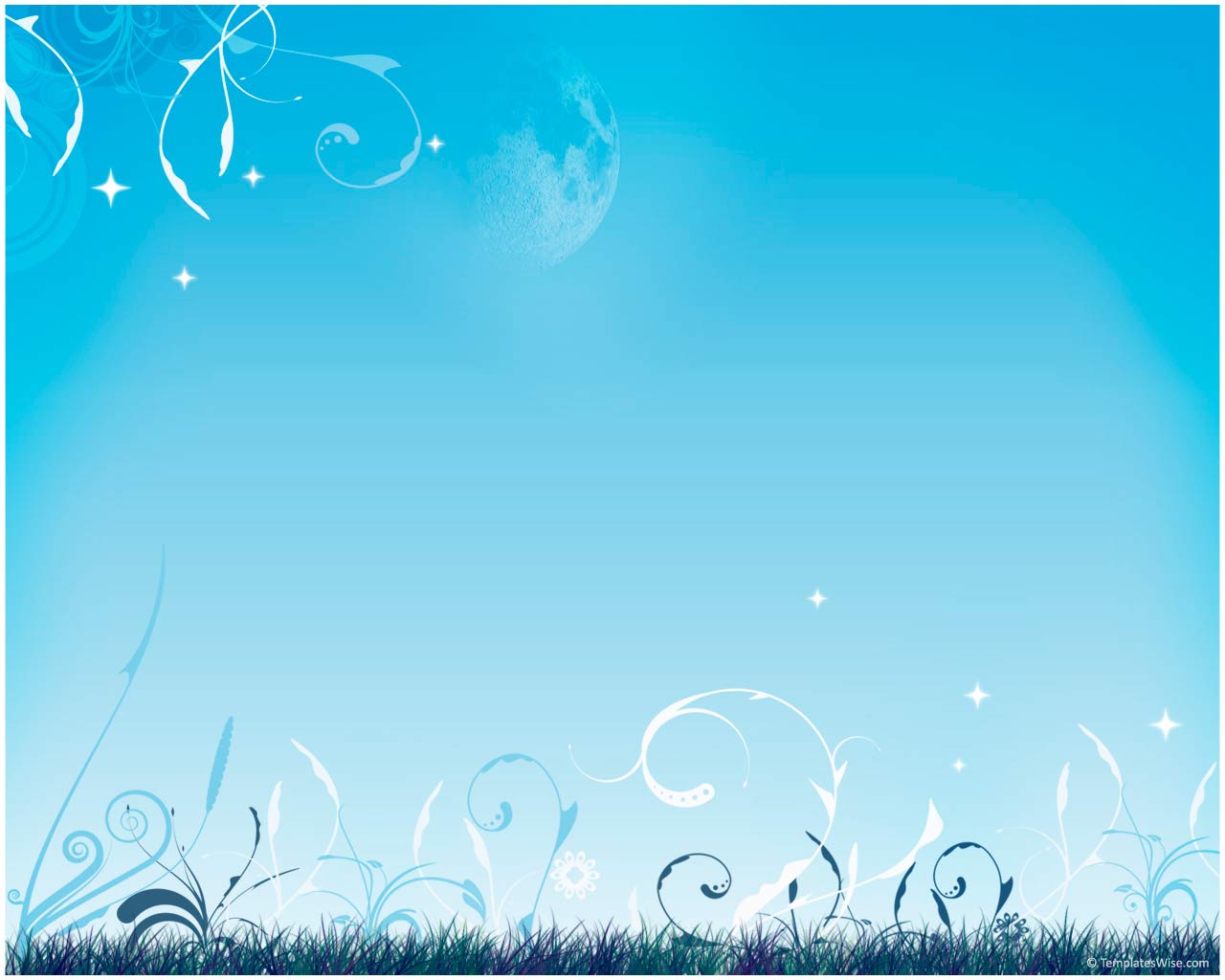 Инструменты  К. Орфа  в МАДОУ д/с №36
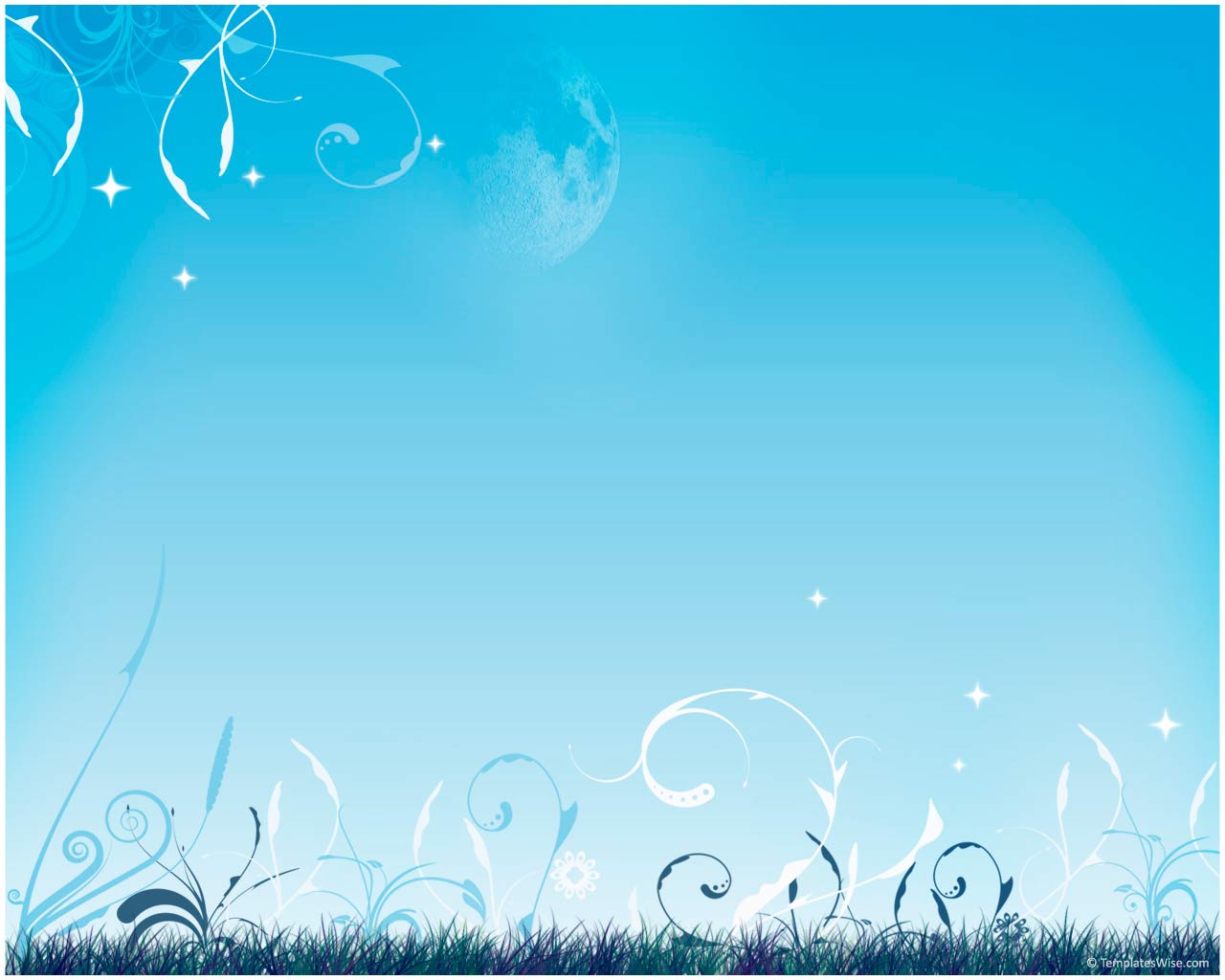 Оркестр
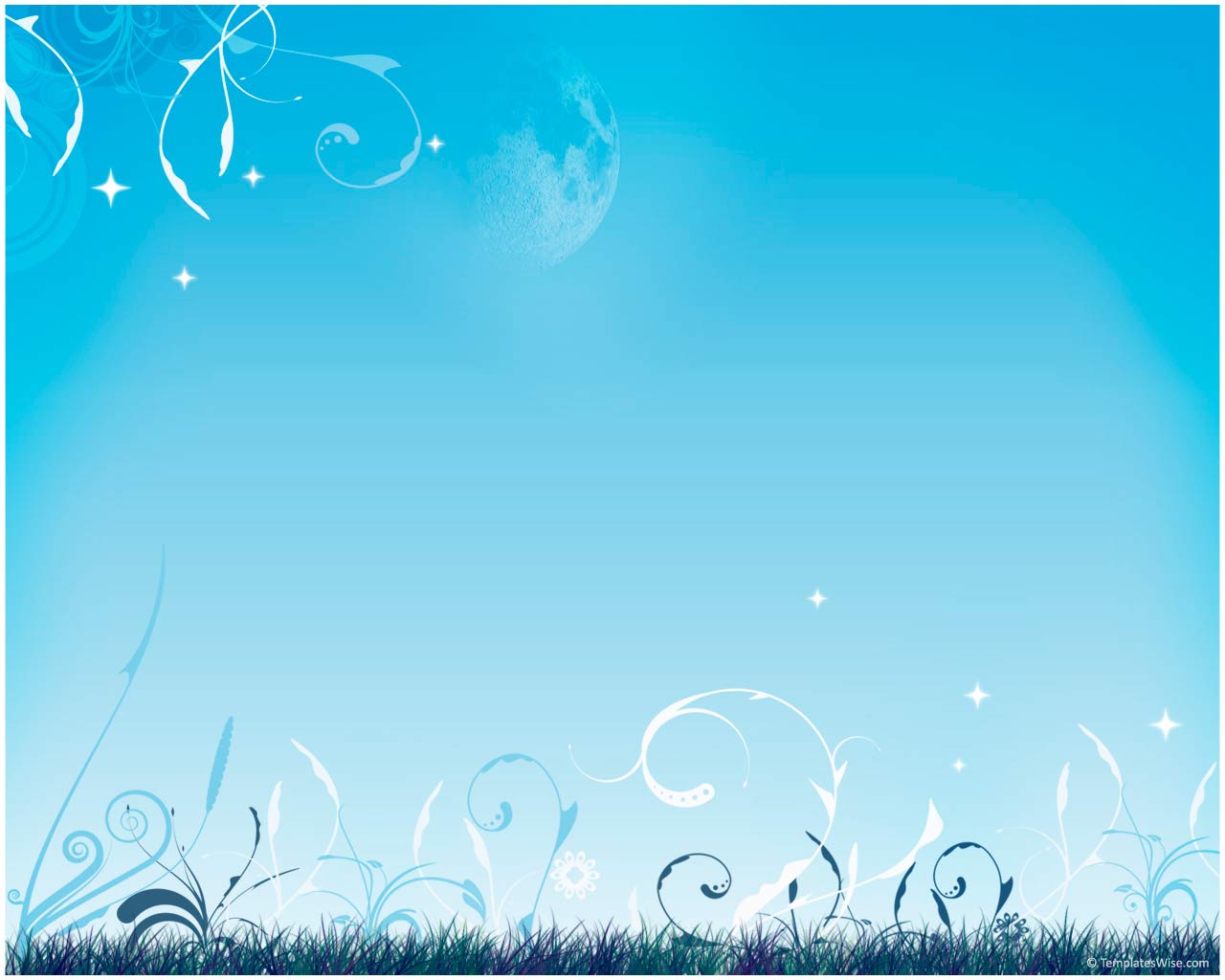 Карл Орф  видил решение проблемы в том чтобы учить детей играть  не на сложных, требующих долгих лет подготовки инструментах,  а простых. Такими Орф считал  ксилофон. треугольники, колокольчики, маракасы и т.д.
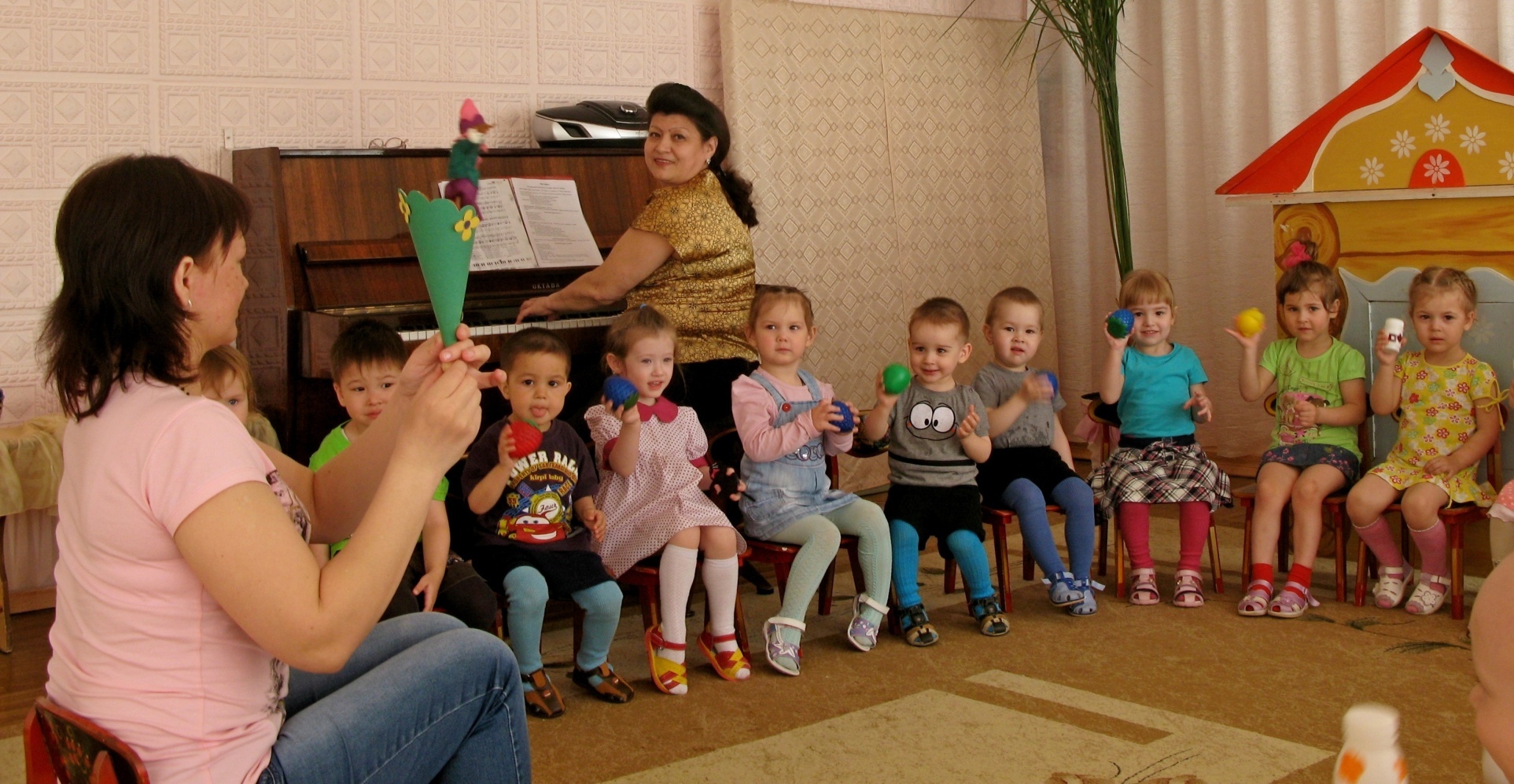 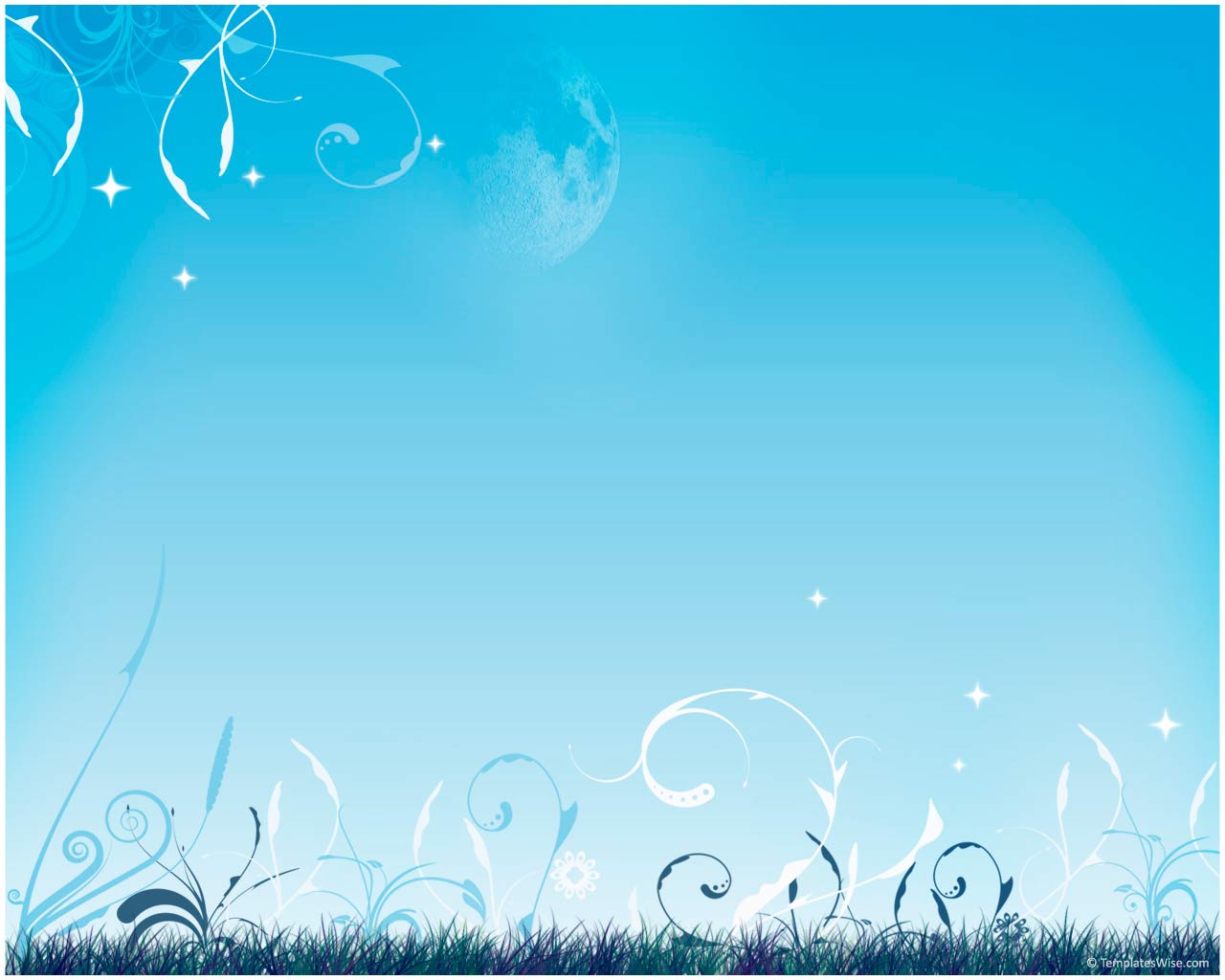 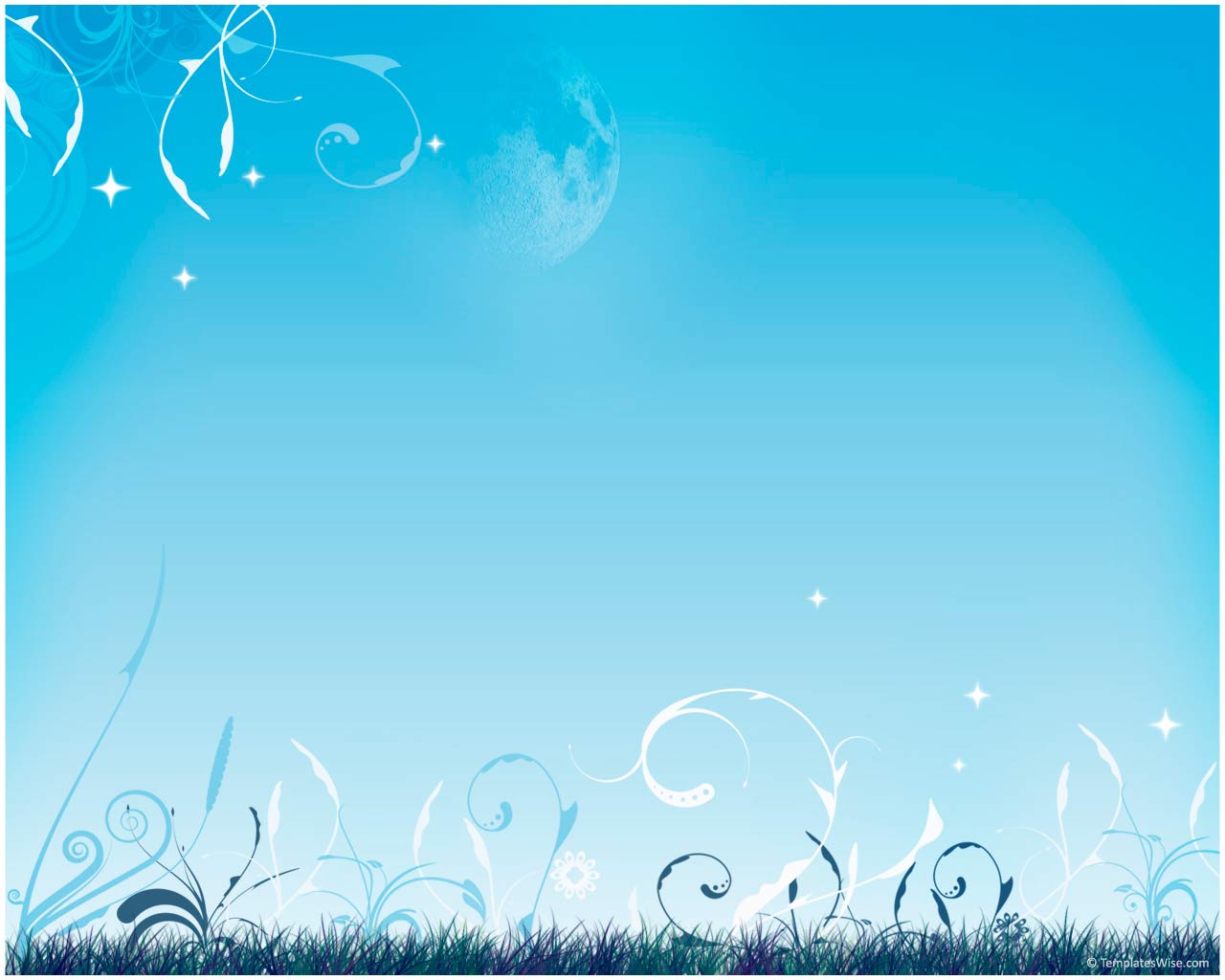 Музыкальное воспитание, по мнению Орфа, не должно ограничиваться развитием слуха, ритма, слушанием музыки, обучением пению или игре на музыкальных инструментах. 
Задача музыкального воспитания – стимулировать творческую фантазию, умение импровизировать, сочинять в процессе индивидуального и коллективного музицирования. 
В этой работе следует опираться на связь музыки с жестом, словом, танцем, пантомимой
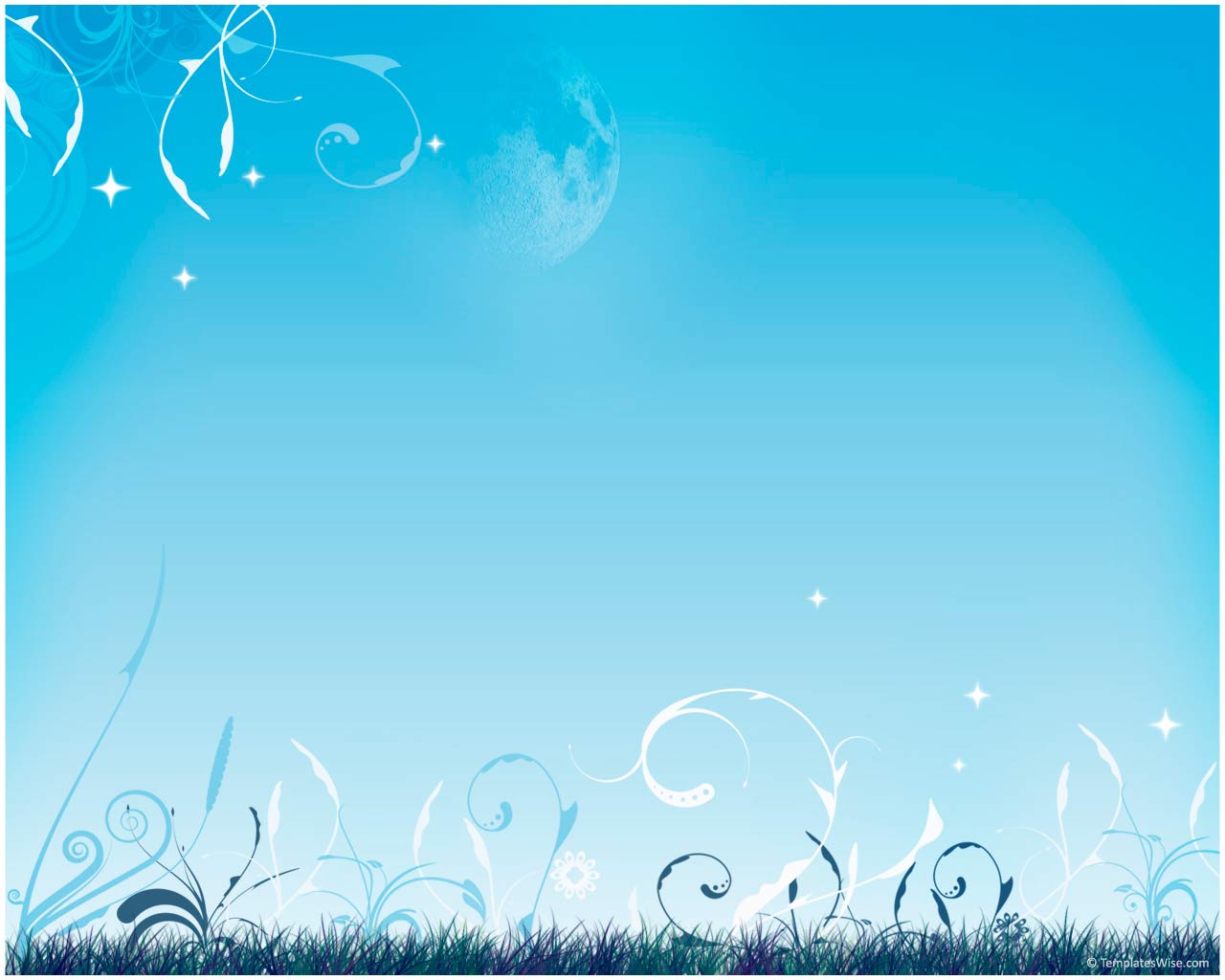 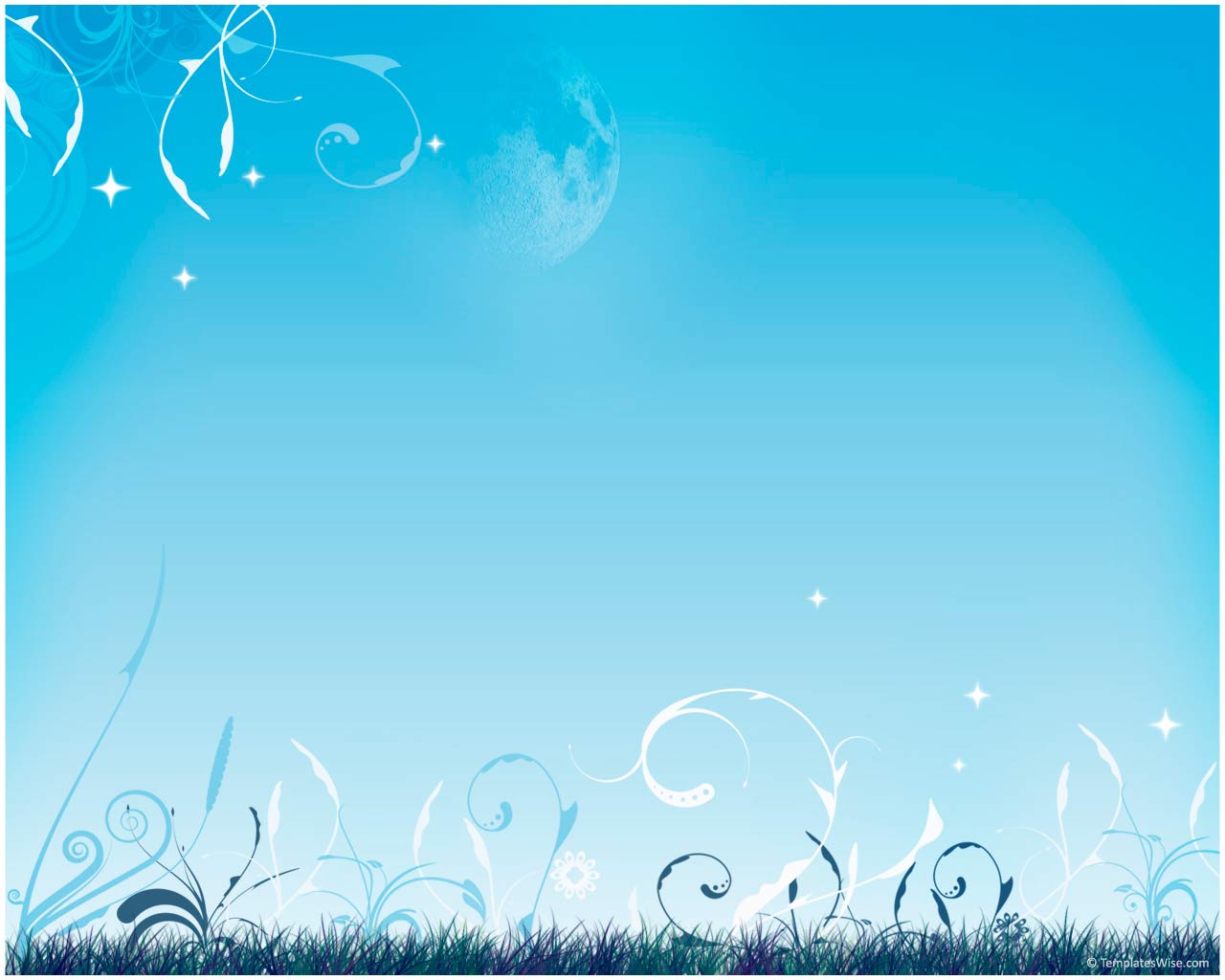 Карл Орф разработал детские песенки, пьесы и упражнения, которые легко можно изменять и придумывать новые вместе с детьми. Податливый материал для занятий побуждает детей фантазировать, сочинять и импровизировать.
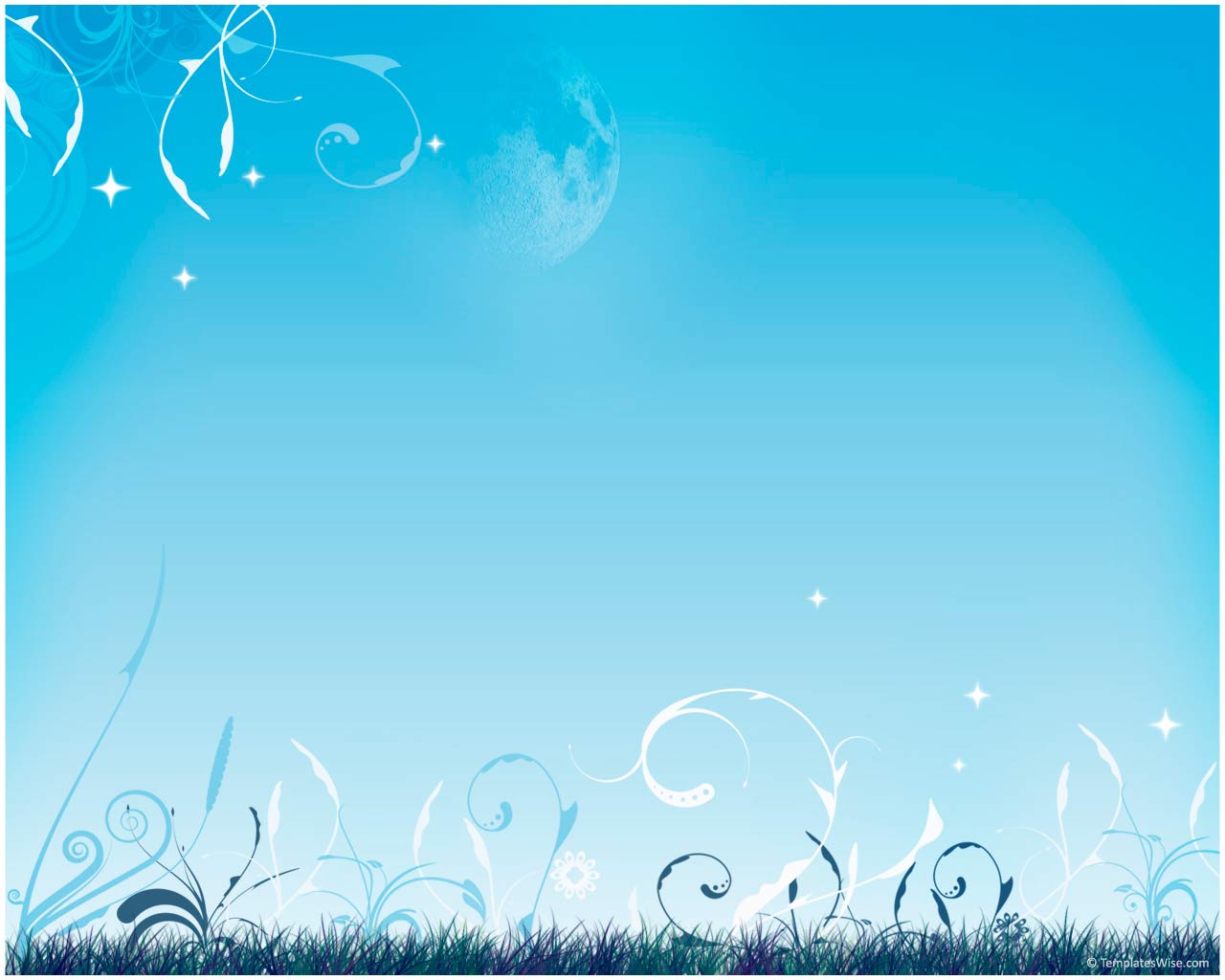 ПОЭТИЧЕСКОЕ МУЗИЦИРОВАНИЕ. 
ЭТОТ ЭЛЕМЕНТ ПОМОГАЕТ ДЕТЯМ ОЩУТИТЬ ГАРМОНИЧНОЕ ЗВУЧАНИЕ ПОЭЗИИ И МУЗЫКИ. РЕБЯТА ОСОЗНАЮТ СВЯЗЬ МУЗЫКИ И СЛОВА.
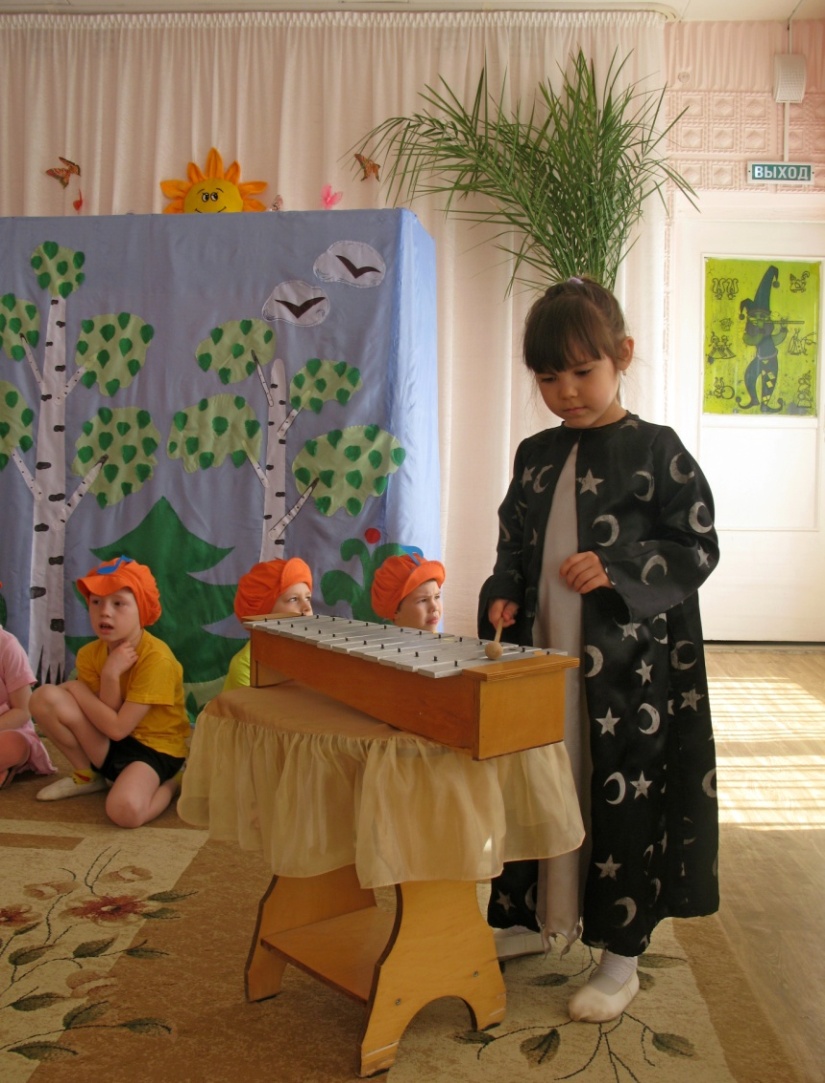 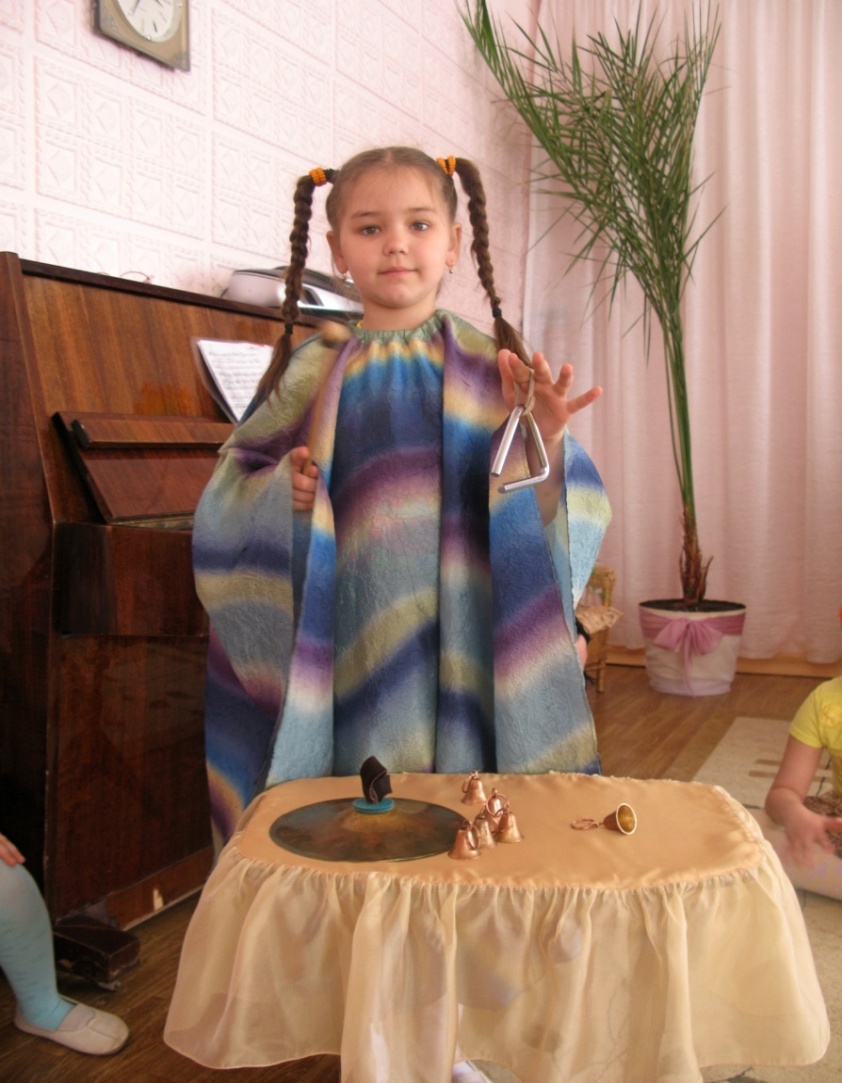 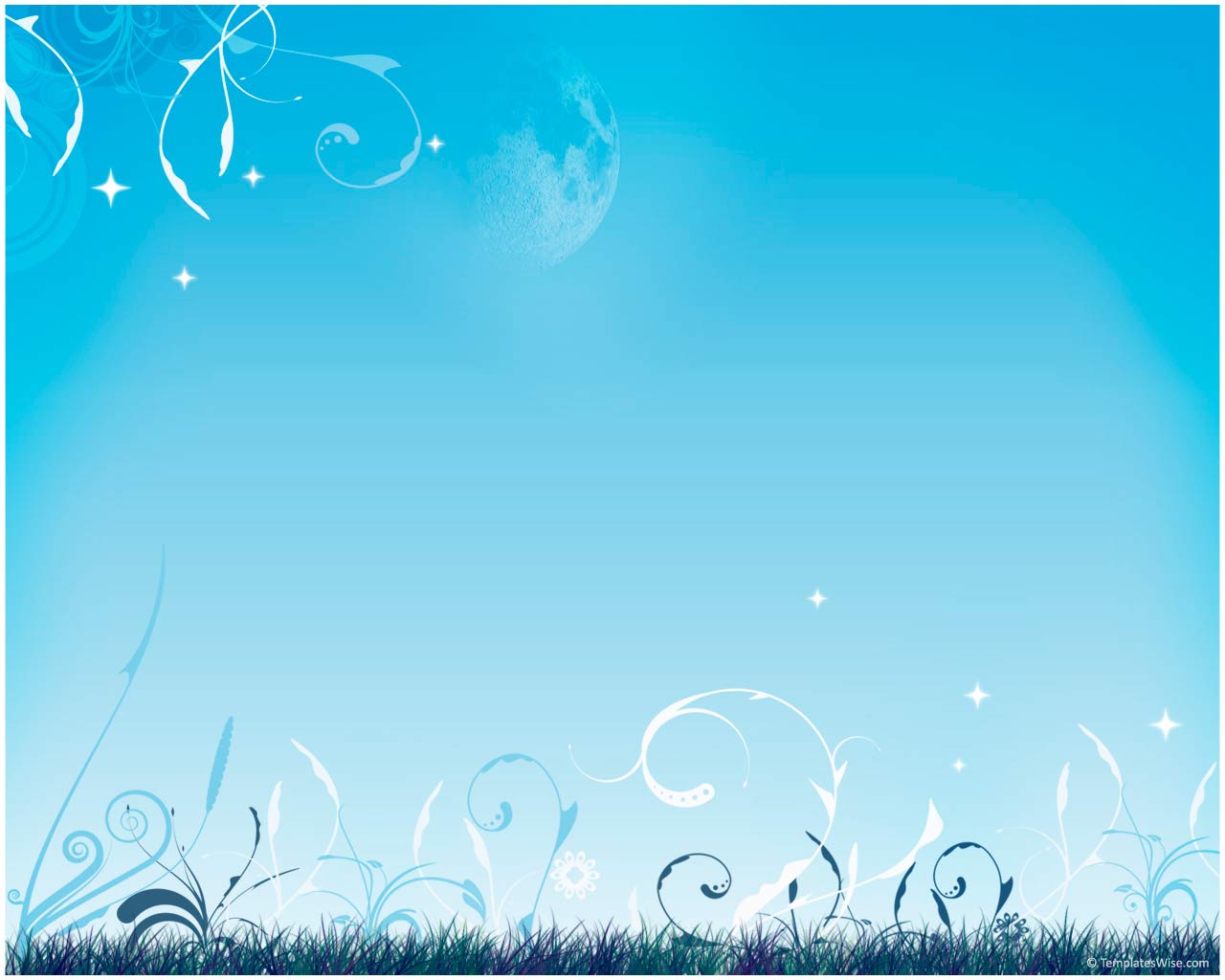 Развитие творческих способностей детей в одной области, считает К. Орф, обязательно отразится и на другой:
 «Кем бы ни стал в дальнейшем ребенок – музыкантом или врачом, ученым или рабочим, задача педагогов воспитывать в нем творческое начало, творческое мышление… 
   Привитие желания и умение творить скажутся в любой сфере будущей деятельности ребенка»
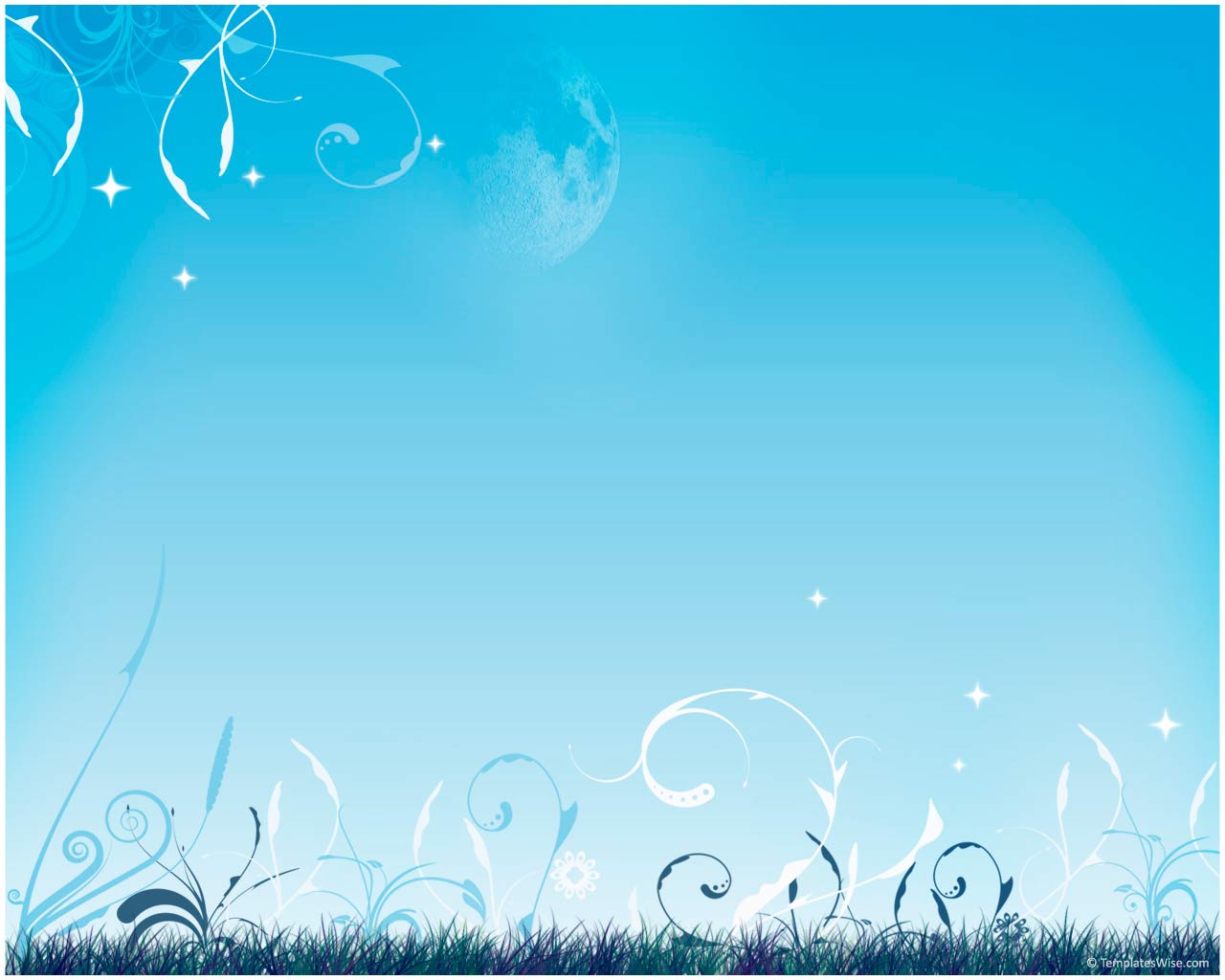 Спасибо за внимание!
 
Творческих успехов!
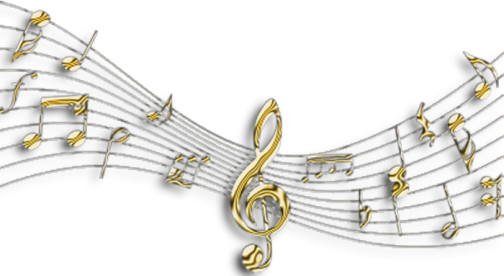